Science and technology – Learning Sequence – Stage 3, Living world
Student activity resources
Stick-bird investigation
Student resource
Hands on activity
Stick-bird investigation(investigate survival advantage of adaptations)
3
Instruction
The aim of this investigation is to investigate how birds’ 'beaks' have adapted to suit their environment.
For this investigation, you will pretend you are a hungry stick-bird. Use different types of 'beaks' to pick up as many 'food items' as you can. This investigation should be done with a partner.
Materials
You will need the following:
‘food items’ (for example you could use pasta, craft match sticks, paddle pop sticks, rice bubbles, popcorn, rice, lollies)
'beaks' (for example you could use tongs, tweezers, skewers, small thin branches that have fallen from a tree, pliers, scissors, chopsticks)
bowls or other types of containers to put the ‘food items’ in
container to put all the 'beaks' in
stop-watch or timer
ruler or tape measure
1 metre square area
student workbook
a clipboard or book to put the copy of slide 8 so that it is easier for you to record
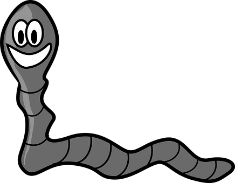 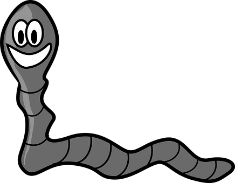 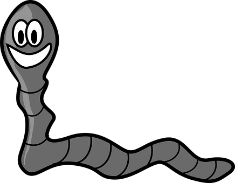 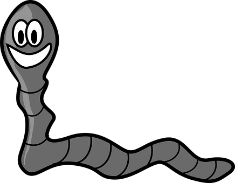 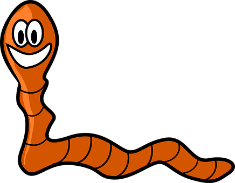 4
Images from Pixabay
Collect resources
Preparation
 Set up your 'beaks' and ‘food items’
Next, measure out a 1 m x 1 m square. In science, this is called a quadrat. A quadrat helps make sure that each round of the investigation a fair test. This way, you can compare your results with class peers and family members once you have completed the investigation. Use a tape measure, rope, string, sticks or pegs to mark the corners and borders of your 1m x 1m square quadrat. The photos on the next slide will show you how to do this.
Before you begin your investigation, predict which ‘beak’ will be the most successful with picking up the most food. Explain your prediction.
5
Procedure
Scatter one type of food item over the quadrat.
Ask a friend or adult to start timing and remove the blind-fold.
Give stick-bird 30 seconds to pick up as many 'food items' as possible. 
Record the number of ‘food items’ next to the type of ‘beak’ used (data) on slide 8 of this PowerPoint.
Repeat steps 1-5 three more times.
Analyse your data and then complete the questions in your student workbook
6
How to make a quadrat
Collect a tape measure or ruler, some rope or string and four sticks or skewers.
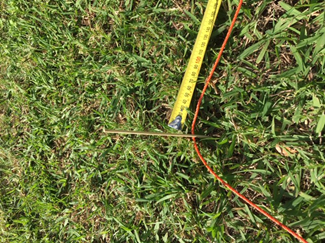 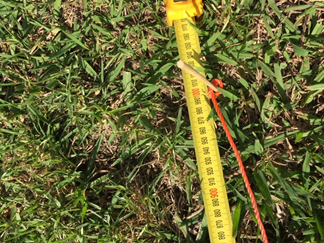 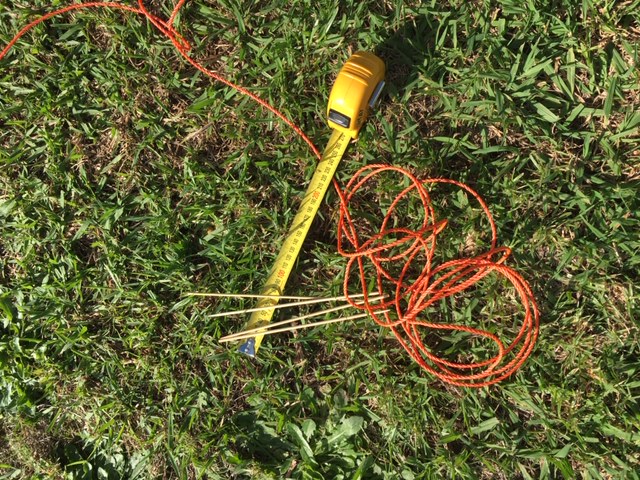 Marking out the quadrat
Marking out the quadrat
Materials
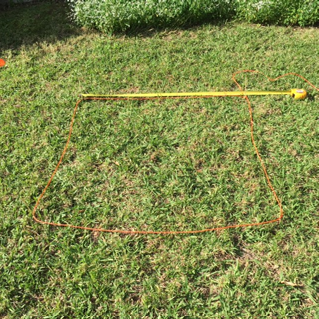 1 metre square quadrat
7
Results
In this table you should change the food and beak items to what you are using. This is an example of what your data table should look like.
8
Analyse the data
Answer these questions in your student workbook.
Check your prediction. Was it correct? Explain what went well for your prediction to be true. If it wasn’t correct? Why?
What patterns or trends could you see after you analysed the data?
Which type of beak picked up the most food? Why? 
Which type of beak wasn’t as successful? Why? 
What didn’t work well in this investigation?
What would you change in this investigation so that there were more successes?
9